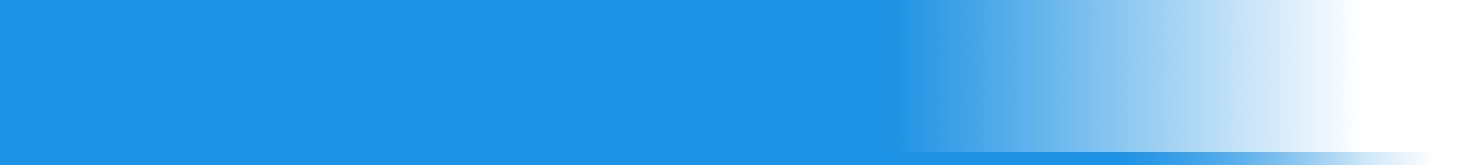 EVE
CSS based EPICS scan engine




Marcus Michalsky, Hartmut Scherr, Jens Eden   PTB Berlin
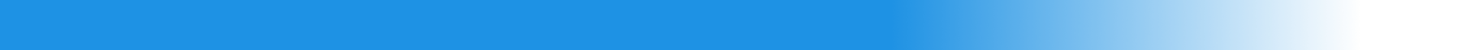 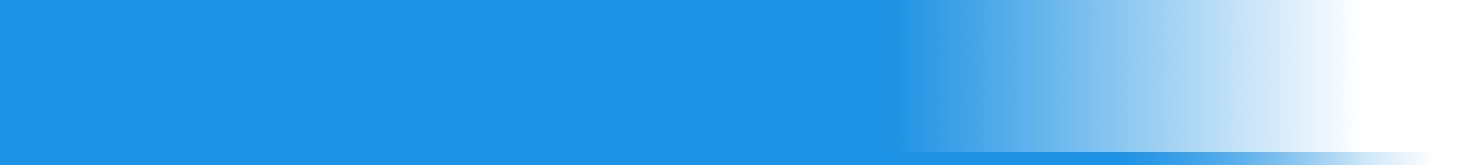 EVE
Editor:    flexible and easy configuration of scans
Viewer:  quick overview and access to all used devices                and instruments
Engine: Control scan process, watch online plot
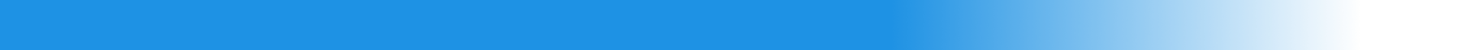 Device Definition
Engine
GUI
Viewer
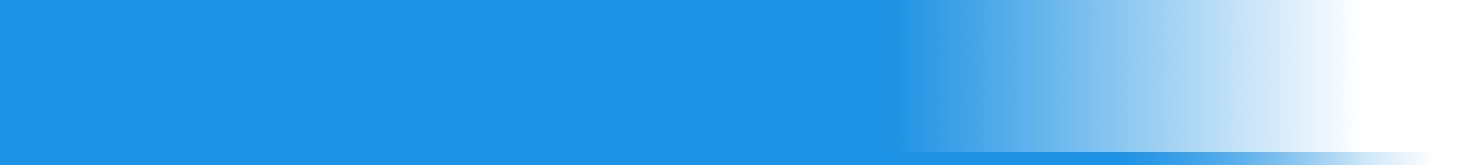 Editor
EPICS
IOCs
Scan-Engine
Datafile
Overview
CA
Scan Definition
Control
CA
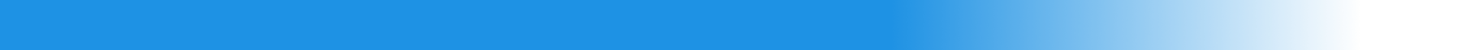 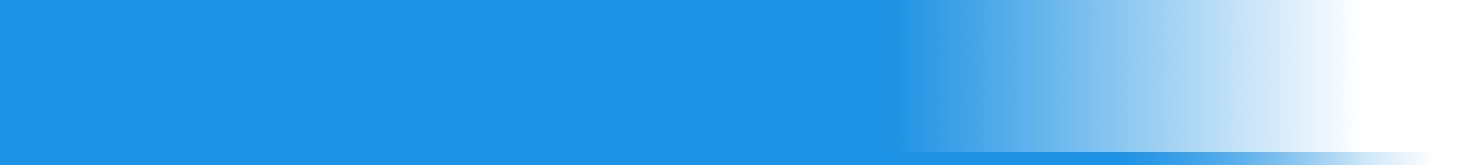 Alias names for PVs
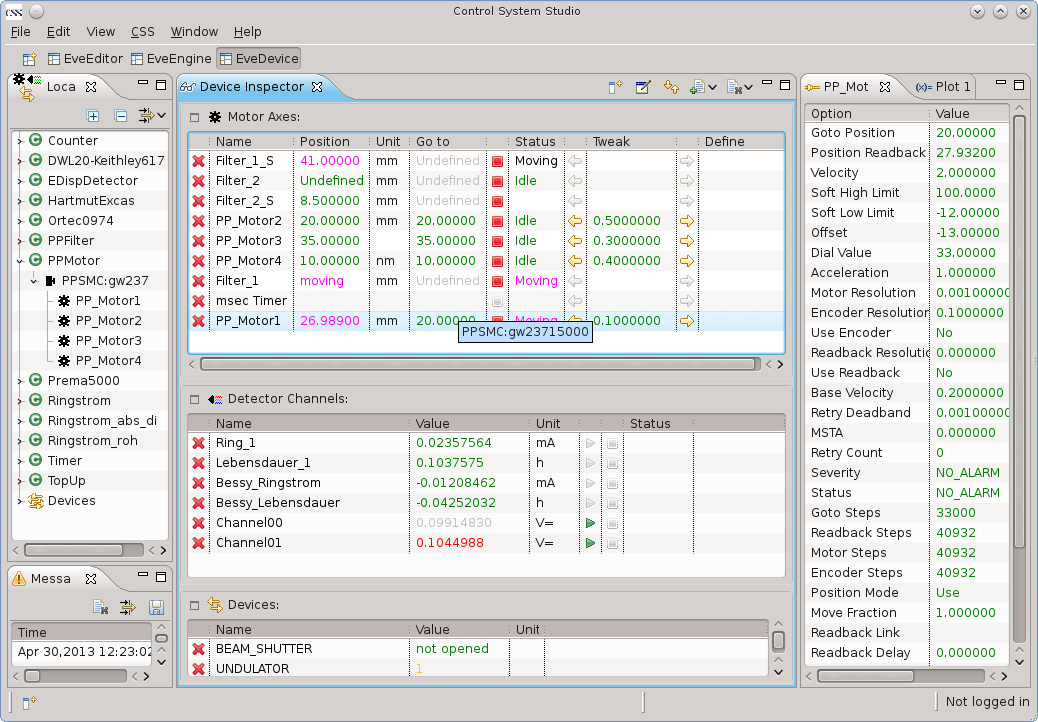 Viewer
Devices may be grouped
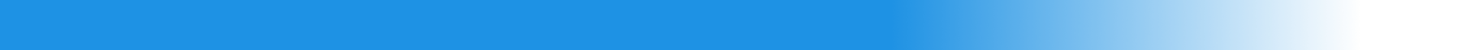 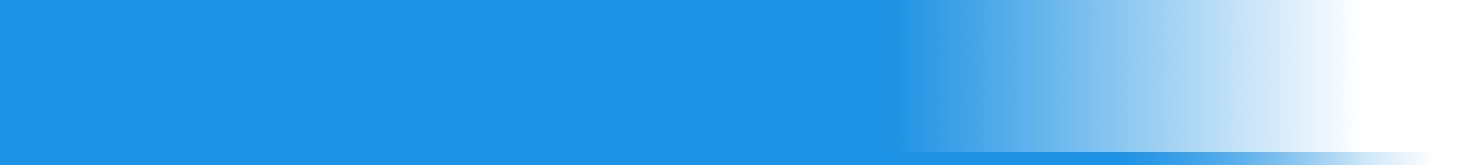 Editor
Scan Sequence is built of Scan Modules
Scan Modules may be appended or nested
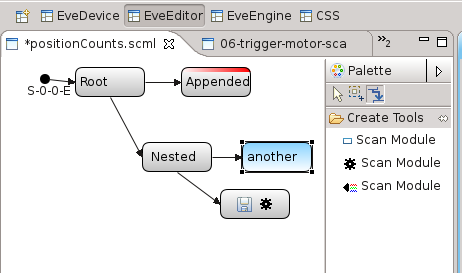 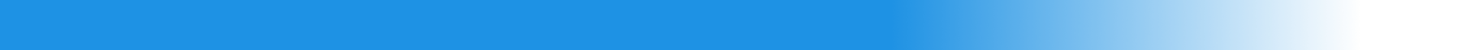 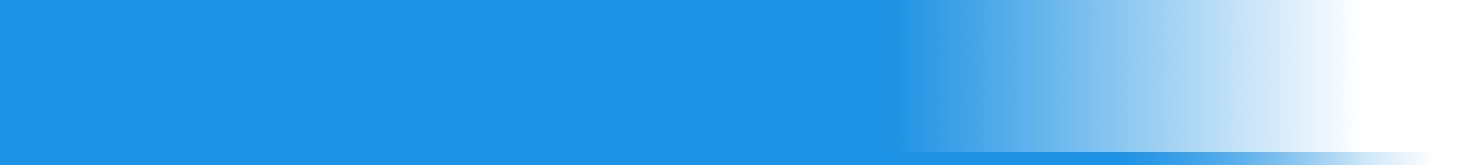 Scan Module
Scan Modules may have
Axes with a corresponding position list
Detectors Channels
Pre- / Post-Scan Actions
Predefined Positioning Functions
Plot Definition
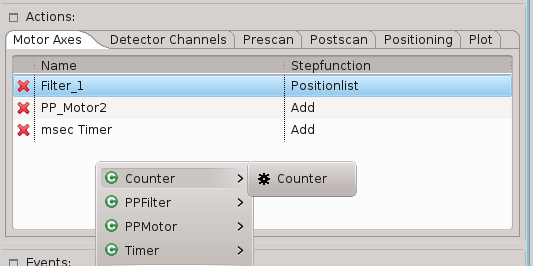 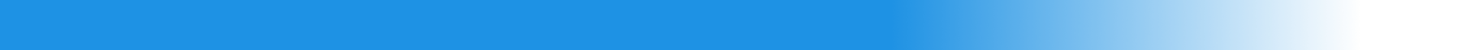 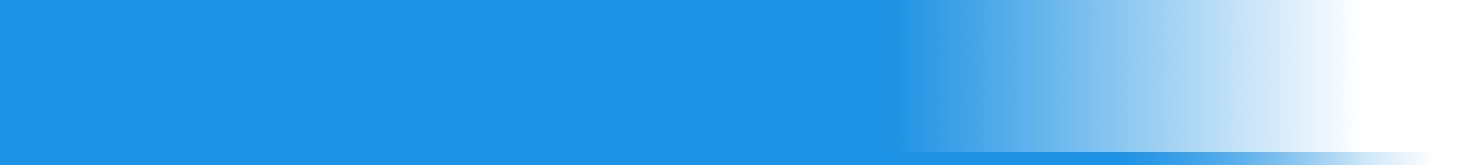 Editor
Define motor axis positions:
Start, Stop, Stepwidth
follow other axis (with offset / factor)
read positions from file
(get positions from position plugin)
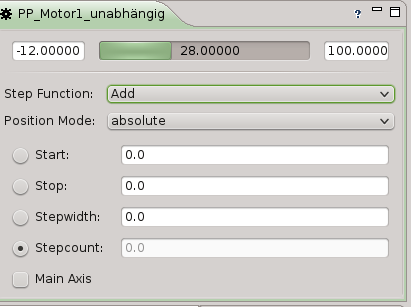 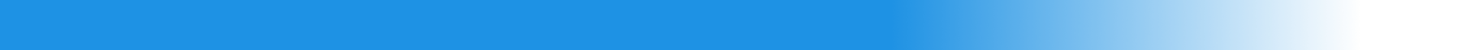 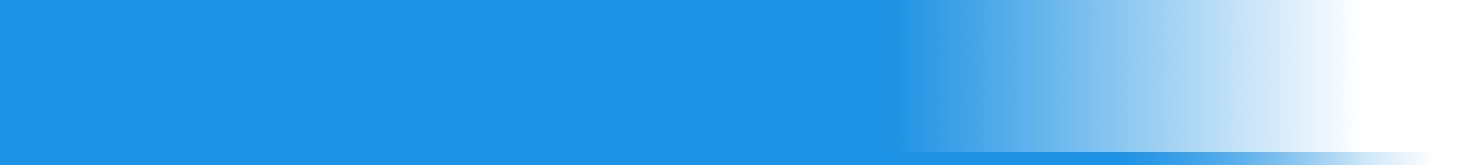 Events
Event Sources:

Control Button
Monitor PV ( >, < , !=, == )
Scan Module finished
Detector readout finished
Event Actions:

Start / Stop Scan Module
Skip current Scan Module and proceed with next
Pause / Continue
Trigger Measurement
Repeat
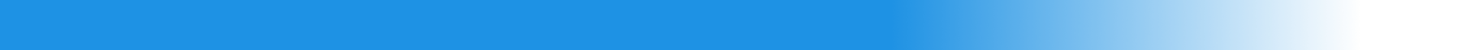 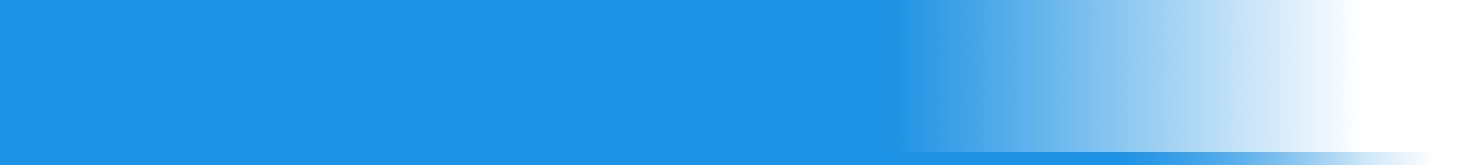 Engine
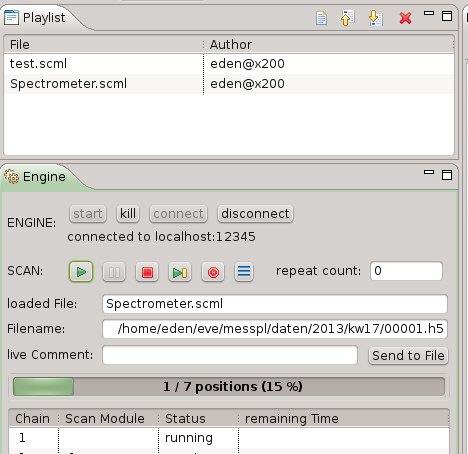 Live Comment may be entered here
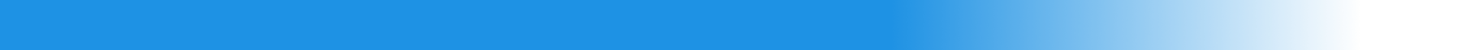 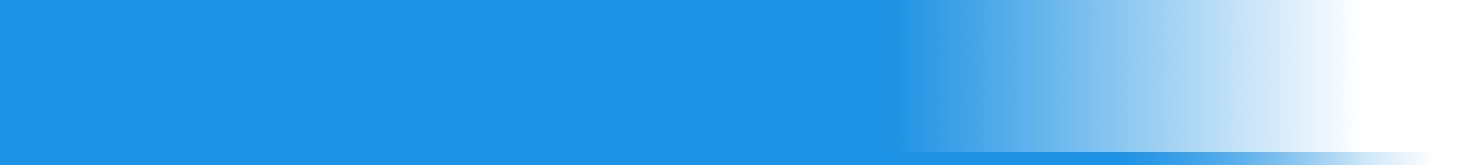 Engine
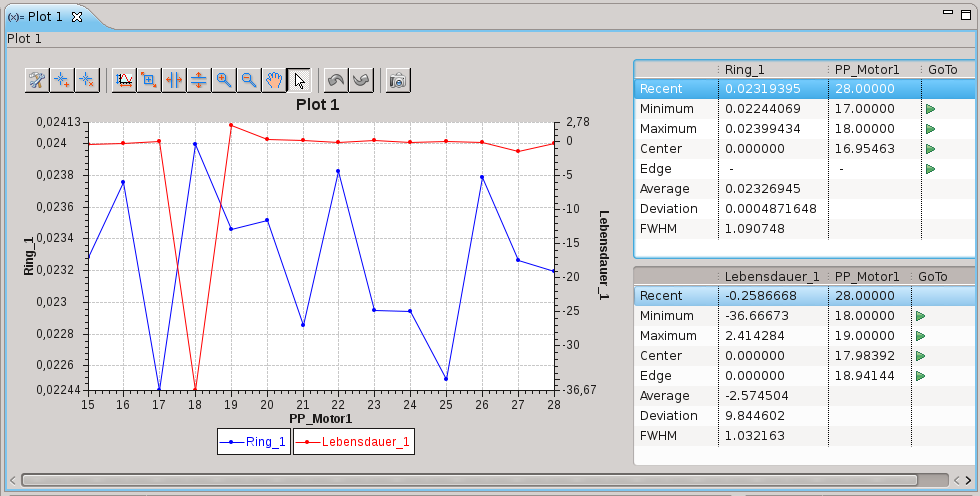 Devices may be grouped
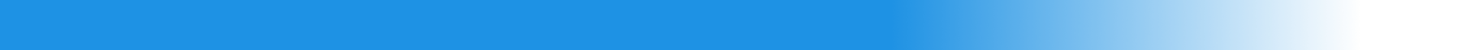 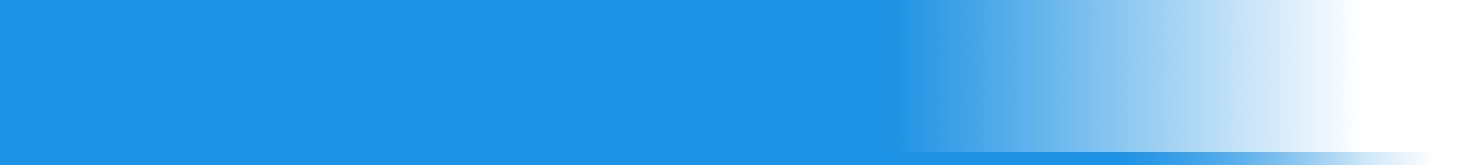 Engine
Scan Engine features:

Run Standalone (Batch mode)
CLI tool to push Scan Definitions
Several Control Windows may connect to one Scan Engine
Plugin interface for data storageASCII Data built-in, HDF5 plugin available
Qt Library / C++
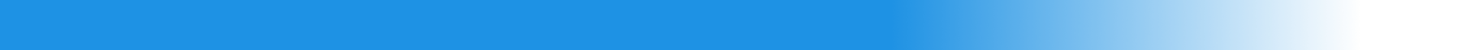 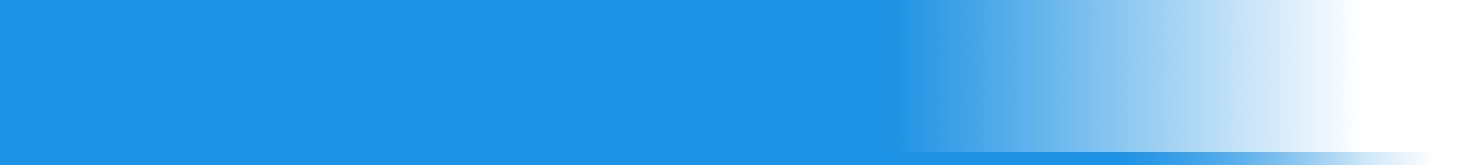 EVE
Eclipse Help Pages
Available at Github soon:www.github.com/eveCSS
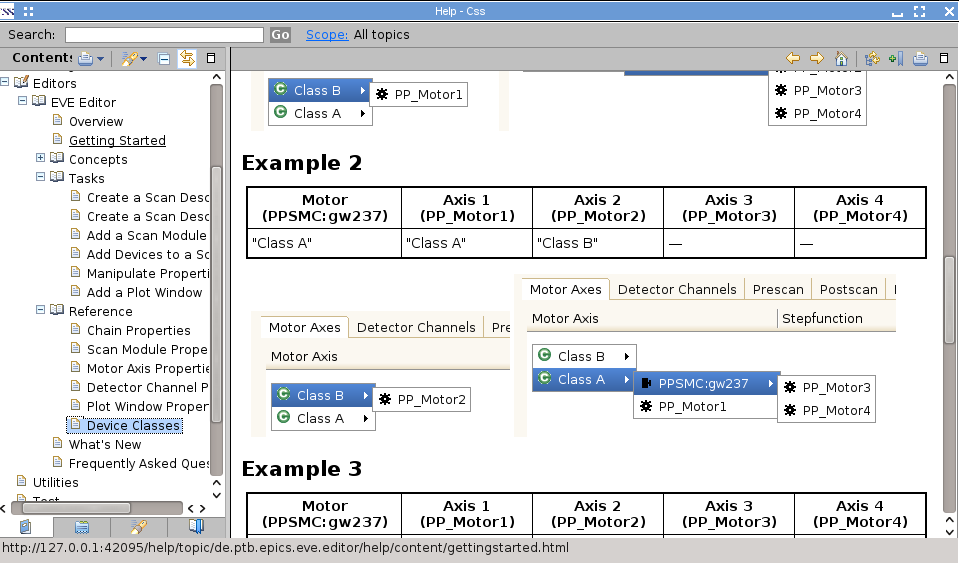 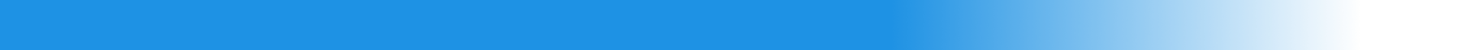